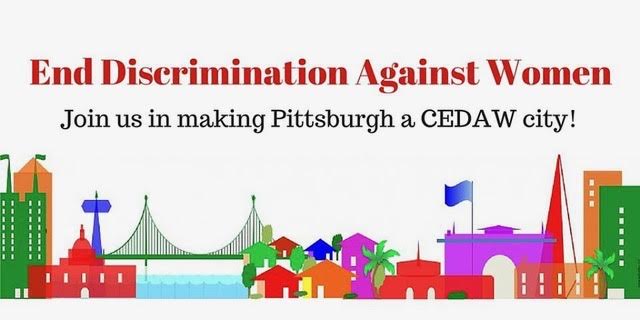 Public Hearing November 15th, 11:30 a.m.
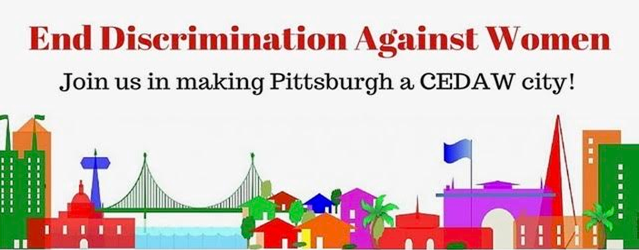 Public Hearing November 15th, 11:30 a.m.
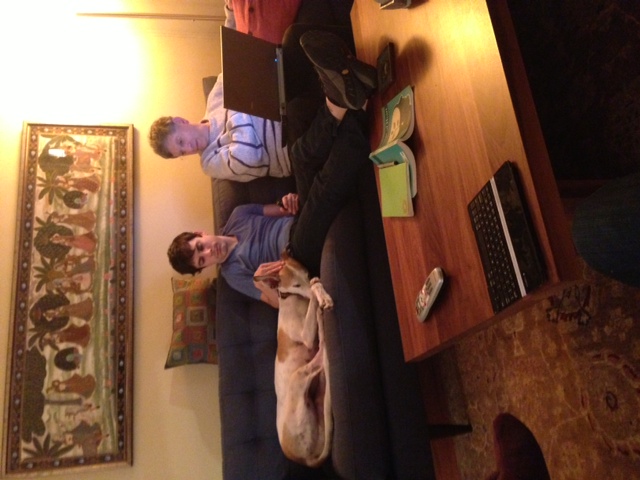